BUSINESS PPT TEMPLATE
SECTION TITLE
Quisque velit nisi, pretium ut lacinia in, elementum id enim. Cras ultricies ligula sed magna dictum porta. Quisque velit nisi, pretium ut lacinia in, elementum id enim. Vivamus magna justo, lacinia eget consectetur sed.
Your  Title  Here
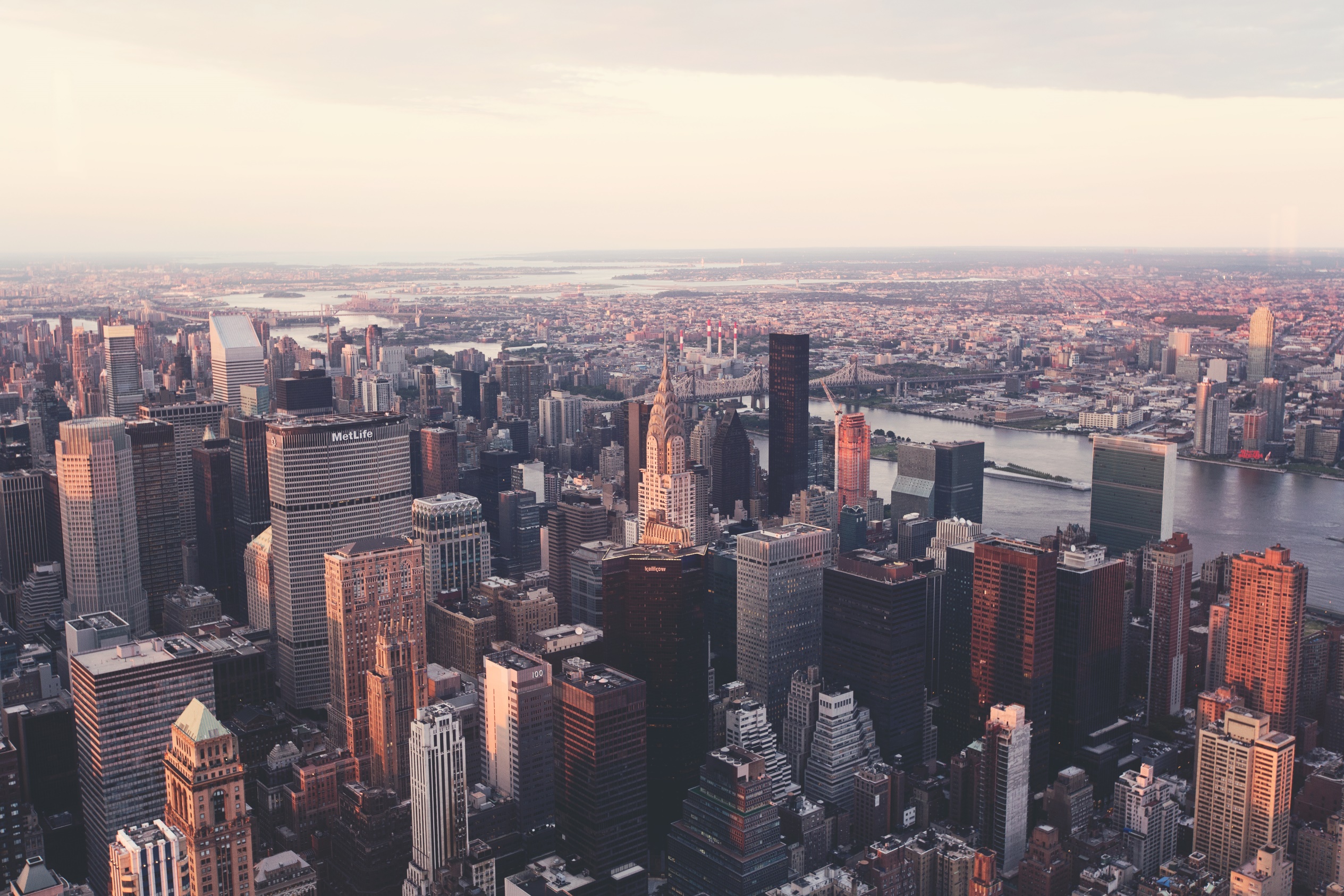 办公资源PPT pulvinar a. Pellentesque in ipsum id orci porta dapibus. Donec rutrum congue leo eget malesuada. Quisque velit nisi, pretium ut lacinia in, elementum id enim. Cras ultricies ligula sed magna dictum porta. Vivamus suscipit tortor eget felis porttitor volutpat. Donec sollicitudin.
办公资源PPT
办公资源PPT
办公资源PPT
办公资源PPT
Your  Title  Here
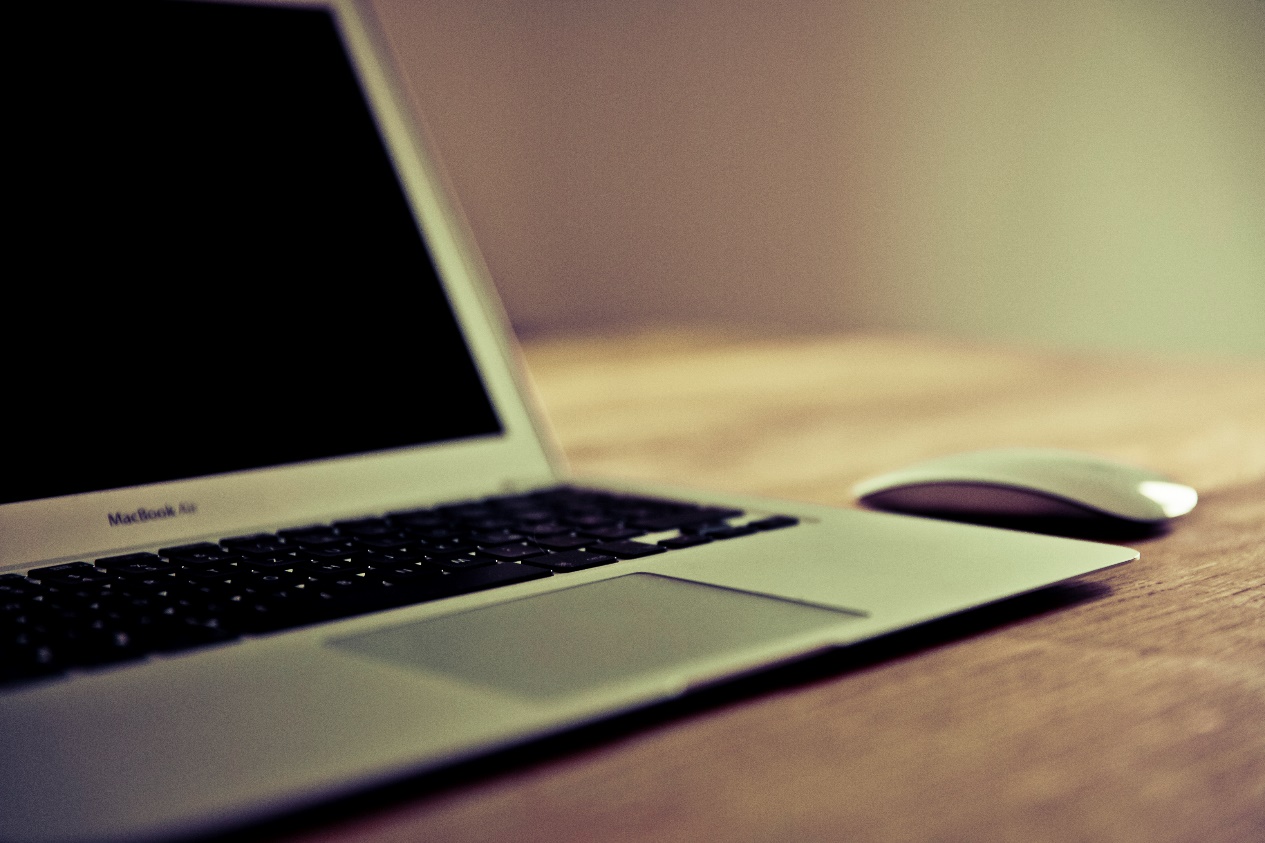 Vestibulum ante ipsum primis in faucibus orci luctus et ultrices posuere cubilia Curae; Donec velit neque, auctor sit amet aliquam velante ipsum primis in faucibus orci luctus et ultrices posuere cubilia Curae; Donec velit neque, auctor sit amet aliquam velante ipsum primis in faucibus orci luctus et ultrices posuere cubilia Curae; Donec velit neque, auctor sit amet aliquam vel
VESTIBULUM ANTE IPSUM PRIMIS IN FAUCIBUS ORCI
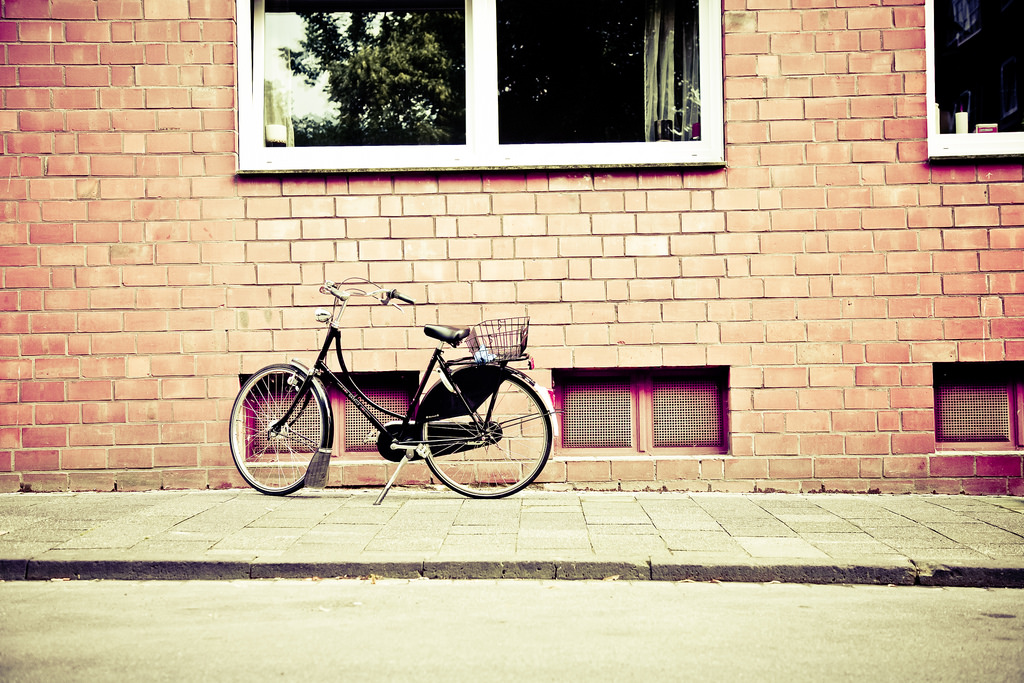 DONEC VELIT NEQUE, AUCTOR SIT AMET ALIQUAM VELANTE IPSUM
Vestibulum ante ipsum primis in faucibus orci luctus et ultrices posuere cubilia Curae; Donec velit neque, auctor sit amet aliquam velante ipsum primis in faucibus orci luctus et ultrices posuere cubilia Curae; Donec velit neque, auctor sit amet aliquam velante ipsum primis in faucibus orci luctus et ultrices posuere cubilia Curae; Donec velit neque, auctor sit amet aliquam vel
Your  Title  Here
Vestibulum ante ipsum primis in faucibus orci luctus et ultrices posuere cubilia Curae; Donec velit neque, auctor sit amet aliquam vel, ullamcorper sit amet ligula. Nulla quis lorem ut libero malesuada feugiat.
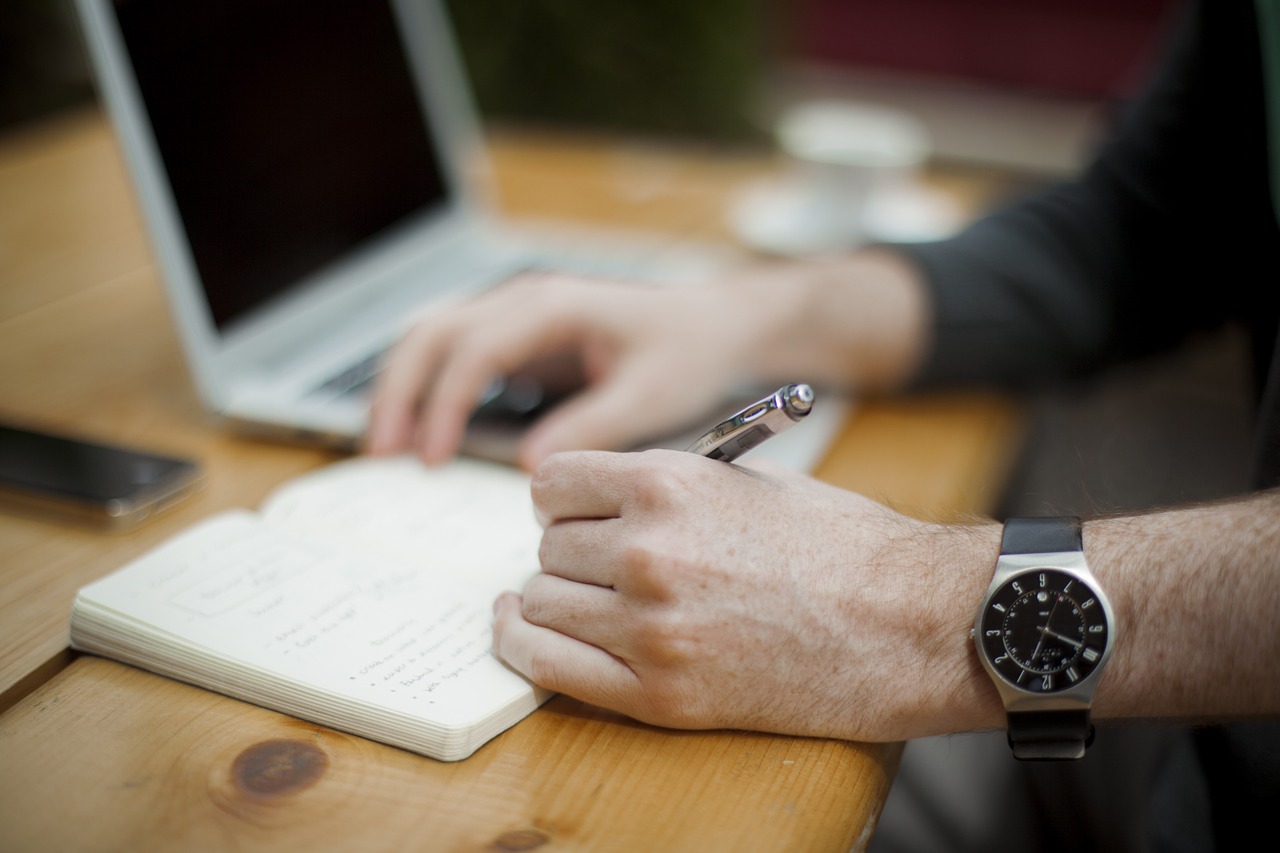 TEXT HERE
TEXT HERE
TEXT HERE
办公资源PPT
办公资源PPT
办公资源PPT
办公资源PPT
Your  Title  Here
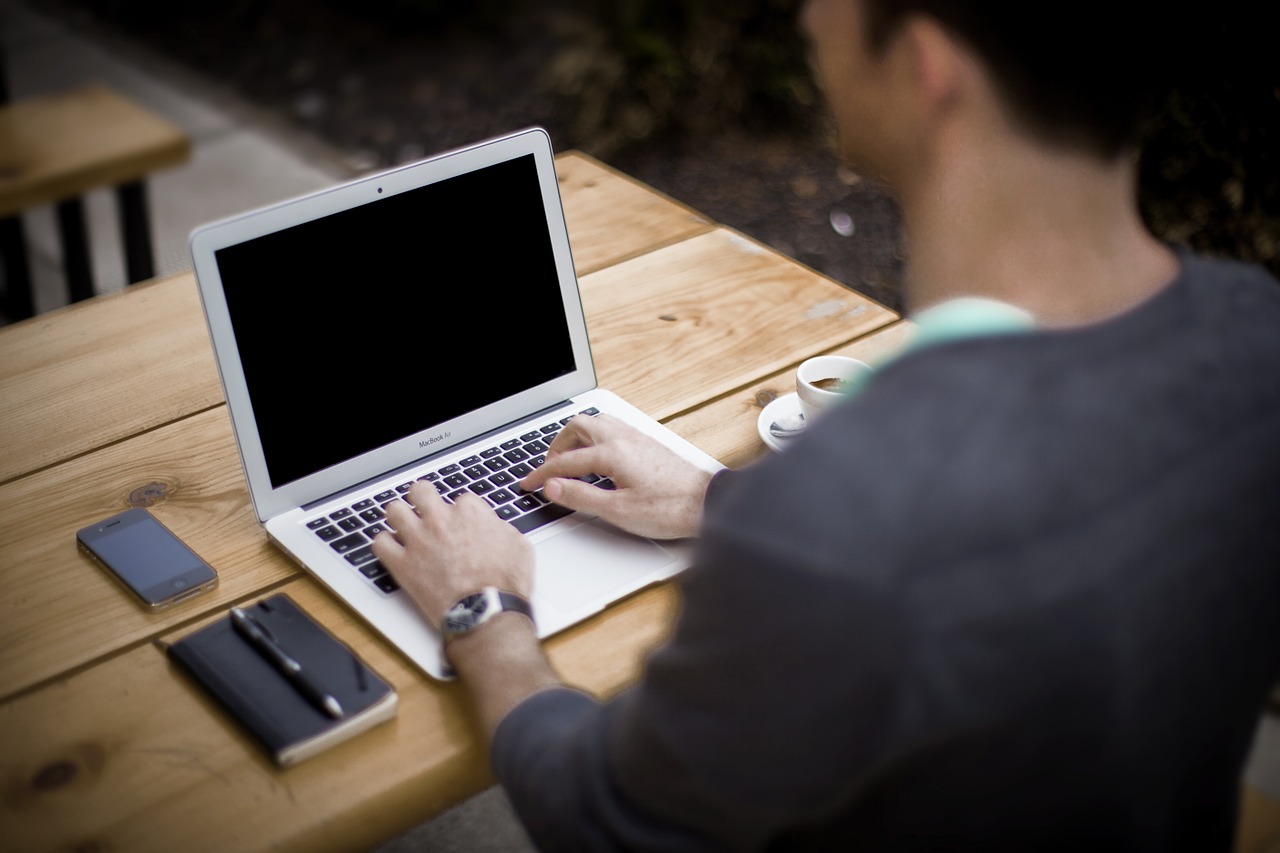 VESTIBULUM ANTE IPSUM FAUCIBUS ORCI
Donec sollicitudin molestie malesuada. Donec rutrum congue leo.
Donec sollicitudin molestie malesuada. Donec rutrum congue leo.
Donec sollicitudin molestie malesuada. Donec rutrum congue leo.
Vestibulum ante ipsum primis in faucibus orci luctus et ultrices posuere cubilia Curae; Donec velit neque, auctor sit amet aliquam vel, ullamcorper sit amet ligula.
Your  Title  Here
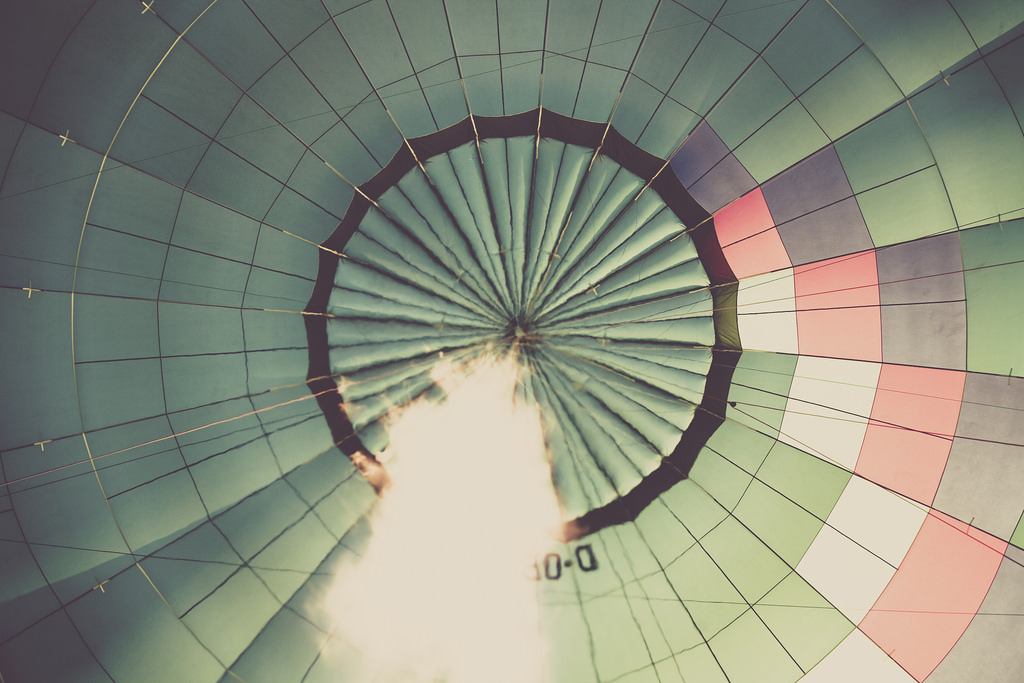 DONEC SOLLICITUDIN MOLESTIE MALESUADA. DONEC RUTRUM CONGUE LEO.
Donec sollicitudin molestie malesuada. Donec rutrum congue leo.
Donec sollicitudin molestie malesuada. Donec rutrum congue leo.
Donec sollicitudin molestie malesuada. Donec rutrum congue leo.
SECTION TITLE
Quisque velit nisi, pretium ut lacinia in, elementum id enim. Cras ultricies ligula sed magna dictum porta. Quisque velit nisi, pretium ut lacinia in, elementum id enim. Vivamus magna justo, lacinia eget consectetur sed.
Your  Title  Here
Estibulum ante ipsum primis in faucibus orci luctus et ultrices posuere cubilia curae; donec velit neque, auctor sit amet aliquam velante ipsum primis in faucibus orci luctus et ultrices posuere cubilia curae; donec velit neque, auctor sit amet aliquam velante ipsum primis in
Vestibulum ante ipsum primis in faucibus orci luctus et ultrices posuere cubilia Curae; Donec velit neque, auctor sit amet aliquam velante ipsum primis in faucibus orci luctus et ultrices posuere cubilia Curae; Donec velit neque, auctor sit amet aliquam velante ipsum primis in faucibus orci luctus et ultrices posuere cubilia Curae; Donec velit neque, auctor sit amet aliquam vel
Your  Title  Here
ADD YOUR TEXT
Vestibulum ante ipsum primis in faucibus orci luctus et ultrices posuere cubilia Curae; Donec velit neque, auctor sit amet aliquam vel, ullamcorper sit amet ligula. Nulla
ADD YOUR TEXT
Vestibulum ante ipsum primis in faucibus orci luctus et ultrices posuere cubilia Curae; Donec velit neque, auctor sit amet aliquam vel, ullamcorper sit amet ligula. Nulla
ADD YOUR TEXT
Vestibulum ante ipsum primis in faucibus orci luctus et ultrices posuere cubilia Curae; Donec velit neque, auctor sit amet aliquam vel, ullamcorper sit amet ligula. Nulla
Your  Title  Here
TEXT
TXET HERE
TEXT
TEXT
Vestibulum ante ipsum primis in faucibus orci luctus et ultrices posuere cubilia Curae; Donec velit neque, auctor sit amet aliquam velante ipsum primis in faucibus orci luctus et ultrices posuere cubilia Curae; Donec velit neque, auctor sit amet aliquam velante ipsum primis in faucibus orci luctus et ultrices posuere cubilia Curae; Donec velit neque, auctor sit amet aliquam vel
TEXT
TEXT
TEXT
Your  Title  Here
ADD YOUR TEXT
Lorem ut libero malesuada feugiat. Vestibulum ac diam sit amet quam vehiculanulla quis lorem ut
ADD YOUR TEXT
Lorem ut libero malesuada feugiat. Vestibulum ac diam sit amet quam vehiculanulla quis lorem ut
ADD YOUR TEXT
Lorem ut libero malesuada feugiat. Vestibulum ac diam sit amet quam vehiculanulla quis lorem ut
ADD YOUR TEXT
Lorem ut libero malesuada feugiat. Vestibulum ac diam sit amet quam vehiculanulla quis lorem ut
Your  Title  Here
DONEC SOLLICITUDIN.
faucibus orci luctus et ultrices posuere cubilia Curae; Donec velit neque, auctor sit amet aliquam vel, ullamcorper sit amet ligula. Nulla
Vestibulum ante ipsum primis in faucibus orci luctus et ultrices posuere cubilia Curae; Donec velit neque, auctor sit amet aliquam vel, ullamcorper sit amet ligula. Nulla quis
lorem ut libero malesuada feugiat. Vestibulum ac diam sit amet quam vehiculaVestibulum ante ipsum primis in faucibus
faucibus orci luctus et ultrices posuere cubilia Curae; Donec velit neque, auctor sit amet aliquam vel, ullamcorper sit amet ligula. Nulla
SECTION TITLE
Quisque velit nisi, pretium ut lacinia in, elementum id enim. Cras ultricies ligula sed magna dictum porta. Quisque velit nisi, pretium ut lacinia in, elementum id enim. Vivamus magna justo, lacinia eget consectetur sed.
Your  Title  Here
15%
38%
73%
ADD YOUR TEXT
ADD YOUR TEXT
ADD YOUR TEXT
Vestibulum ante ipsum primis in faucibus orci luctus et ultrices posuere cubilia Curae; Donec velit neque, auctor sit amet aliquam vel
Vestibulum ante ipsum primis in faucibus orci luctus et ultrices posuere cubilia Curae; Donec velit neque, auctor sit amet aliquam vel
Vestibulum ante ipsum primis in faucibus orci luctus et ultrices posuere cubilia Curae; Donec velit neque, auctor sit amet aliquam vel
Your  Title  Here
25%
ADD YOUR TEXT
faucibus orci luctus et ultrices posuere cubilia Curae; Donec velit neque, auctor sit amet aliquam vel, ullamcorper sit amet ligula. Nulla
25%
ADD YOUR TEXT
faucibus orci luctus et ultrices posuere cubilia Curae; Donec velit neque, auctor sit amet aliquam vel, ullamcorper sit amet ligula. Nulla
Your  Title  Here
72%
72%
72%
ADD YOUR TEXT
ADD YOUR TEXT
ADD YOUR TEXT
Vestibulum ante ipsum primis in faucibus orcifaucibus orci
Vestibulum ante ipsum primis in faucibus orcifaucibus orci
Vestibulum ante ipsum primis in faucibus orcifaucibus orci
Your  Title  Here
65%
35%
68%
DONEC SOLLICITUDIN
DONEC SOLLICITUDIN
DONEC SOLLICITUDIN
ipsum primis in faucibus orci luctus auctor sit amet
ipsum primis in faucibus orci luctus auctor sit amet
ipsum primis in faucibus orci luctus auctor sit amet
Your  Title  Here
35%
65%
Vestibulum ante ipsum primis in faucibus orci luctus et ultrices posuere cubilia Curae; Donec velit neque, auctor sit amet aliquam vel, ullamcorper sit amet ligula. Nulla quis lorem ut libero malesuada feugiat. Vestibulum ac diam sit amet quam vehicula
THANK YOU
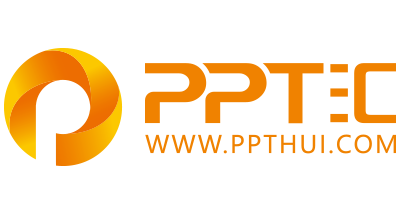 上万精品PPT模板全部免费下载
PPT汇    www.ppthui.com
PPT模板下载：www.ppthui.com/muban/            行业PPT模板：www.ppthui.com/hangye/
工作PPT模板：www.ppthui.com/gongzuo/         节日PPT模板：www.ppthui.com/jieri/
PPT背景图片： www.ppthui.com/beijing/            PPT课件模板：www.ppthui.com/kejian/
[Speaker Notes: 模板来自于 https://www.ppthui.com    【PPT汇】]
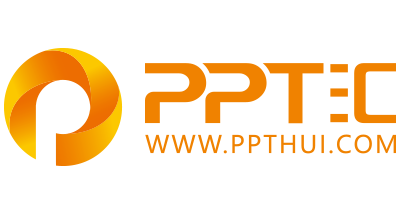 10000+套精品PPT模板全部免费下载
www.ppthui.com
PPT汇

PPT模板下载：www.ppthui.com/muban/            行业PPT模板：www.ppthui.com/hangye/
工作PPT模板：www.ppthui.com/gongzuo/         节日PPT模板：www.ppthui.com/jieri/
党政军事PPT：www.ppthui.com/dangzheng/     教育说课课件：www.ppthui.com/jiaoyu/
PPT模板：简洁模板丨商务模板丨自然风景丨时尚模板丨古典模板丨浪漫爱情丨卡通动漫丨艺术设计丨主题班会丨背景图片

行业PPT：党政军事丨科技模板丨工业机械丨医学医疗丨旅游旅行丨金融理财丨餐饮美食丨教育培训丨教学说课丨营销销售

工作PPT：工作汇报丨毕业答辩丨工作培训丨述职报告丨分析报告丨个人简历丨公司简介丨商业金融丨工作总结丨团队管理

More+
[Speaker Notes: 模板来自于 https://www.ppthui.com    【PPT汇】]